计算系统概论A
Introduction to Computing Systems
（CS1002A.01）
Chapter 1-1  Why Take This Course?
计算机科学与技术学院
School of Computer Science and Technology
Outline
1
Course and Crew
2
Computer is in Everything!
3
Why Take This Course?
4
Great Ideas in Computing Systems
5
What’s This Course All About ?
6
Summary
课程主页
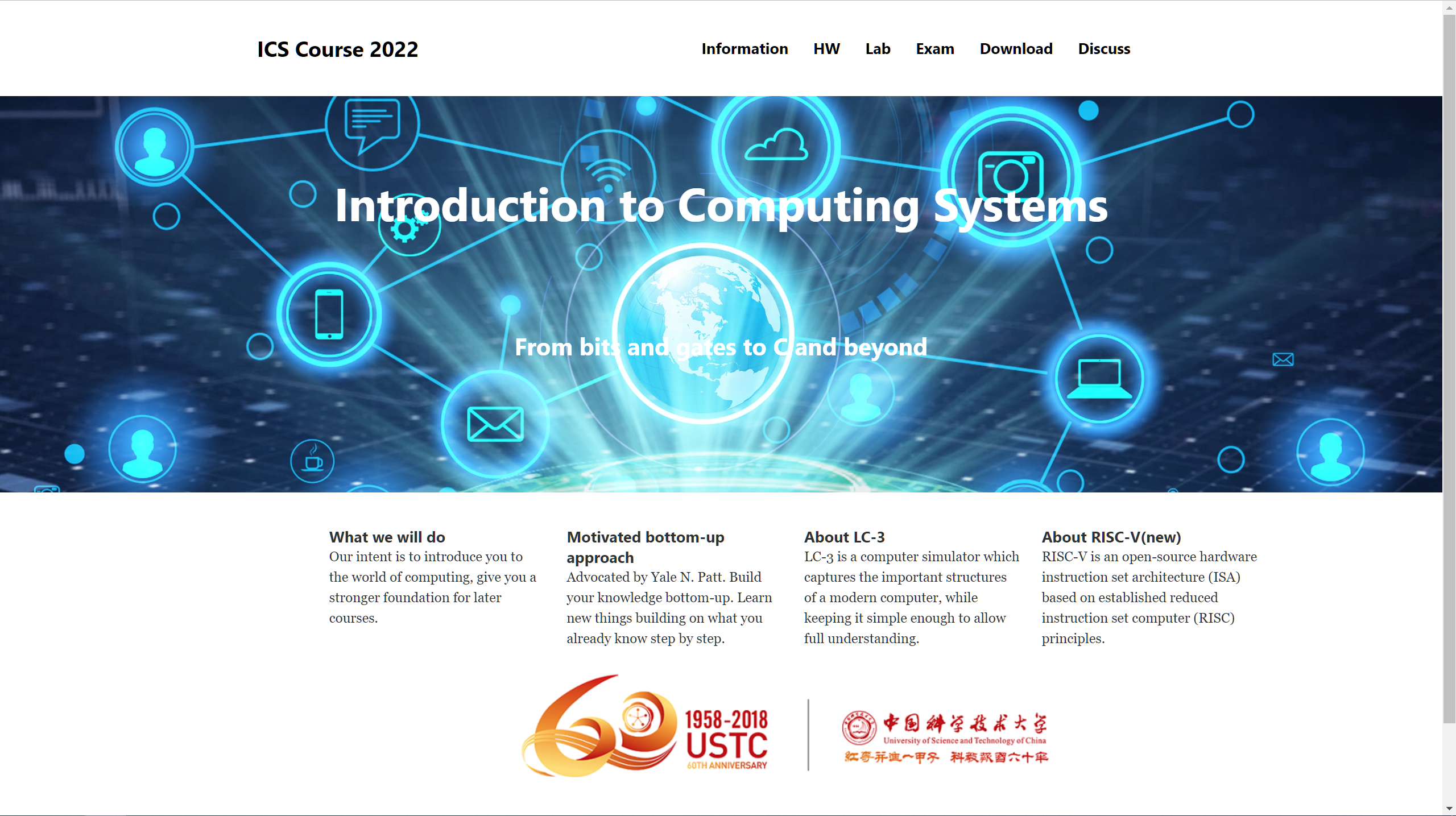 课程主页： http://acsa.ustc.edu.cn/ics/
总评规则
参与 （[0,+2]分）(小测验，点名，回答问题，……)
作业 （10分）
作业对错不给分，杜绝抄袭，容许有部分题⽬不会做，但需要⾄少70%的完成度。
作业分数为1分/次。
实验（40分） 
八次课程实验
第一次实验用机器语言完成，第八次实验用C语言完成
考试（期中20分，期末30分）
考试以开卷形式，时长2小时，卷面100分
题目形式可以是选择题、填空题、简答题、复合型题目等；

10 + 40 + 20 + 30 + [0,+2]=[100,102]分
最终总评超过100分时按100分提交
如果对于实验成绩有疑问，及时和助教联系！！!
实验一般采用机器+人工的模式检查
2023/9/7
4
Outline
1
Course and Crew
2
Computer is in Everything!
3
Why Take This Course?
4
Great Ideas in Computing Systems
5
What’s This Course All About ?
6
Summary
Today, computer is IN everything！
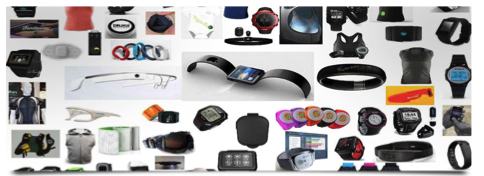 2023/9/7
6
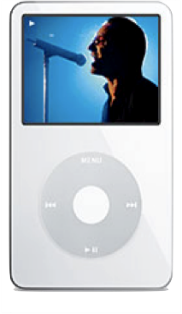 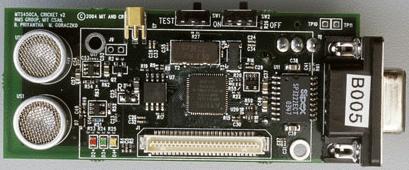 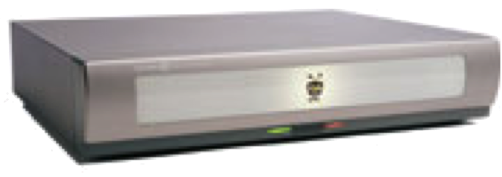 Sensor Nets
Set-top boxes
Media Players
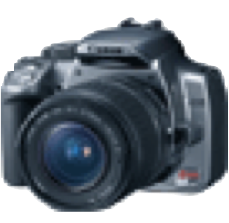 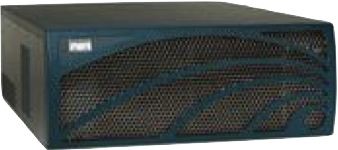 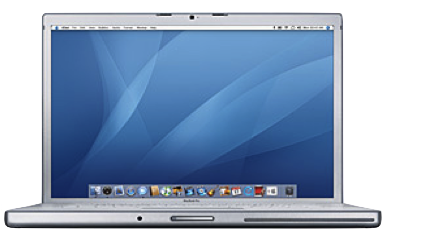 Routers
Cameras
Laptops
Today, computer is IN everything！
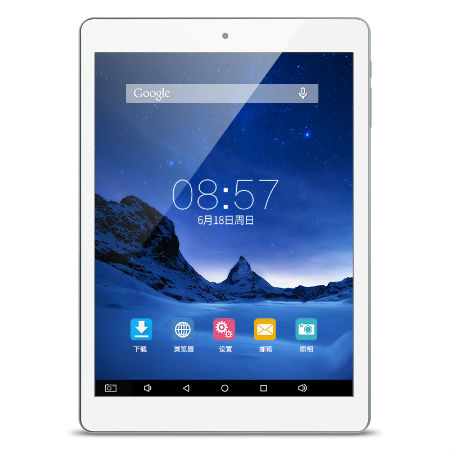 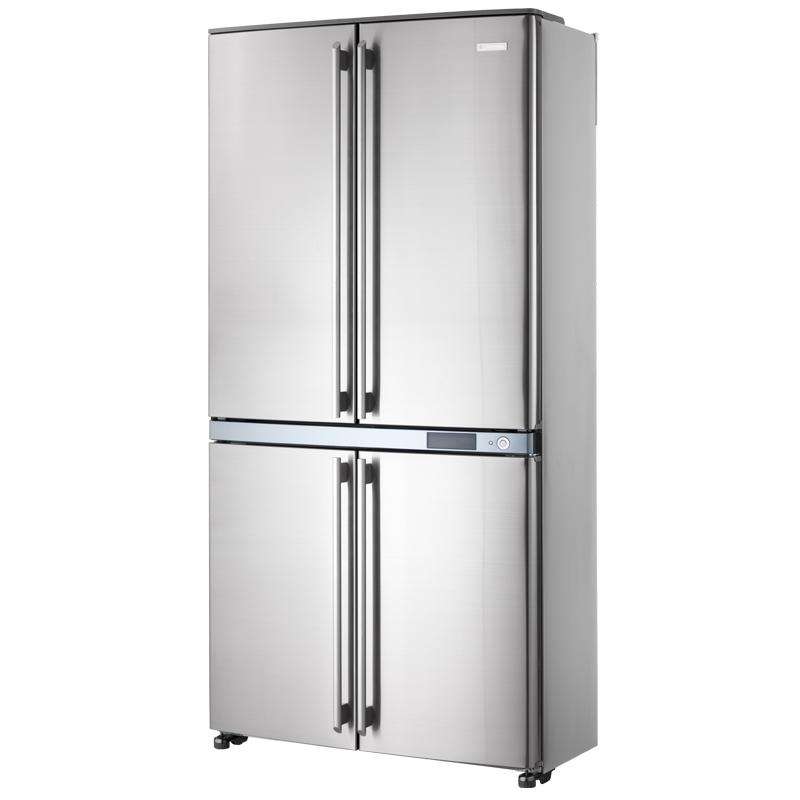 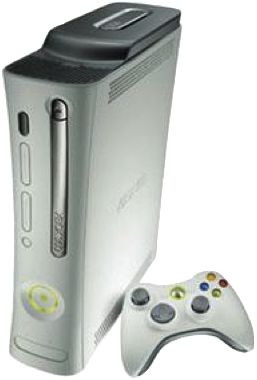 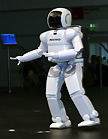 Robots
Games
Pad
Refrigerators
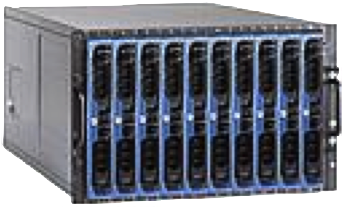 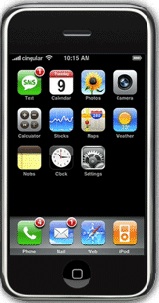 Servers
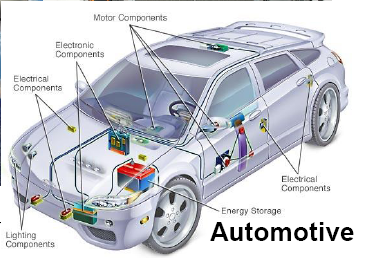 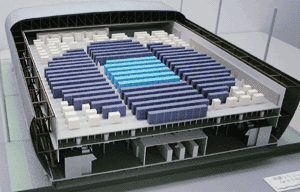 Smart Phones
Automobiles
Supercomputers
2023/9/7
7
Massive Cluster
Clusters
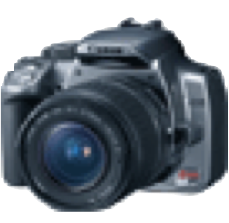 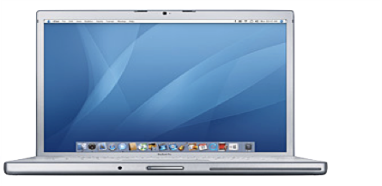 Cameras
Gigabit Ethernet
Laptops
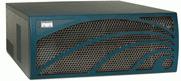 Routers
Today, computer is IN everything！
Scalable, Reliable,
Secure Services
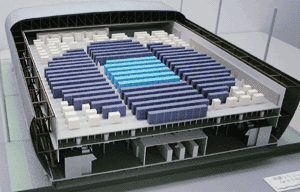 Supercomputers
InternetConnectivity
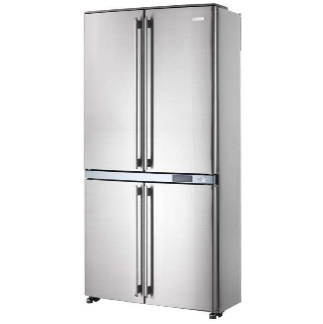 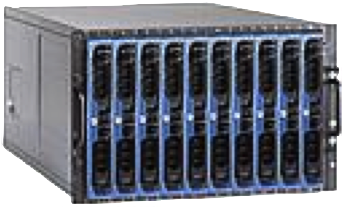 Databases
Information Collection
Remote Storage
Online Games
Commerce
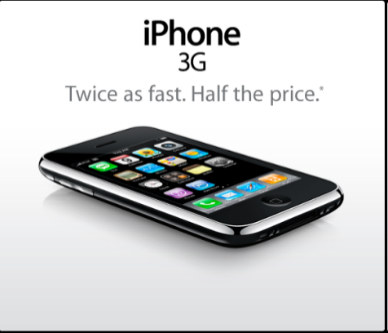 Servers
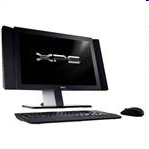 Refrigerators
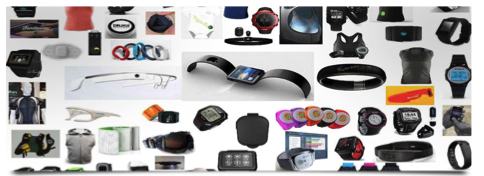 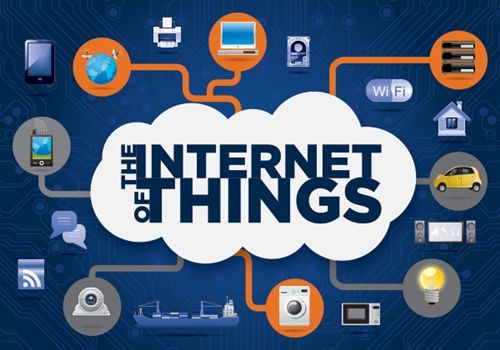 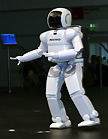 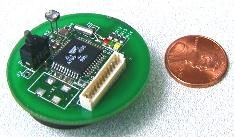 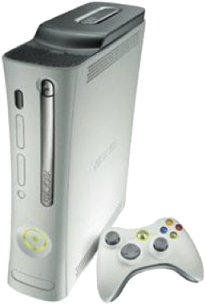 SensorNets
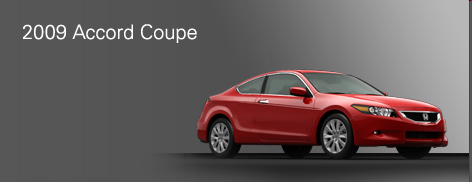 Cars
Robots
MEMS for 
Sensor Nets
Games
2023/9/7
8
Today, computer is IN everything！
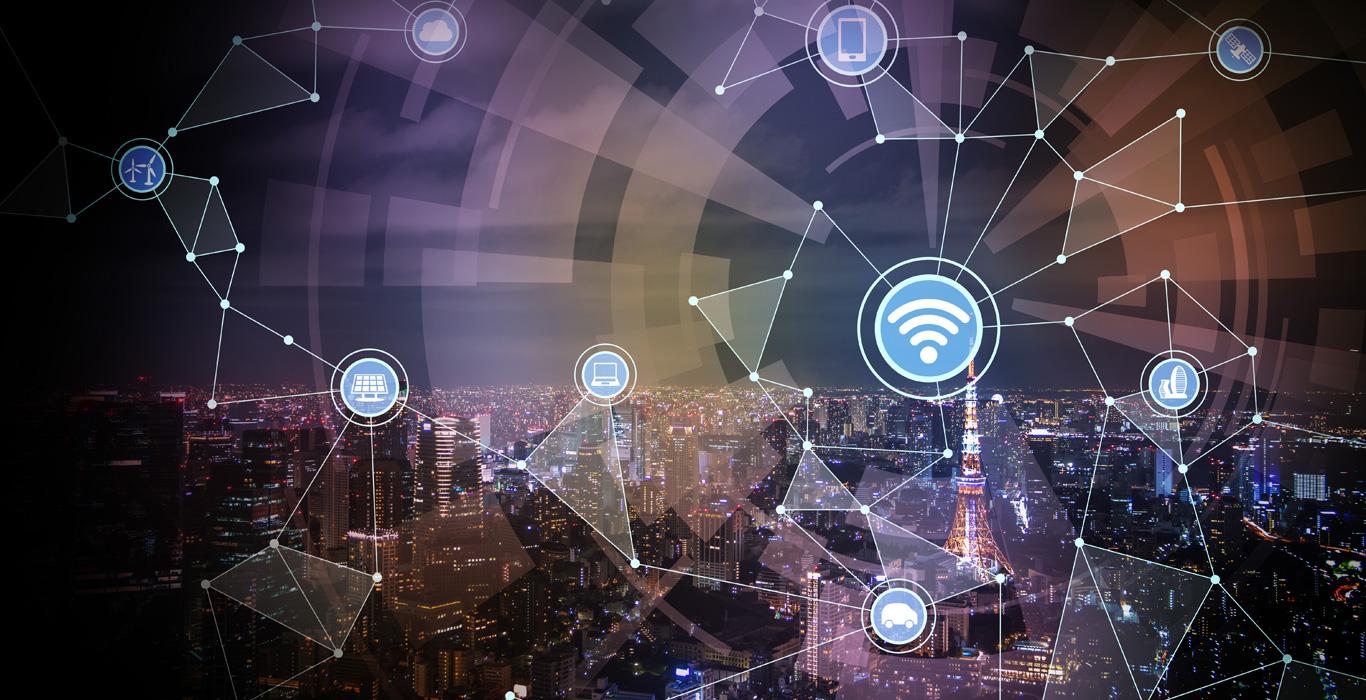 2023/9/7
9
笔记本
笔记本
2023/9/7
11
笔记本
2023/9/7
12
笔记本
2023/9/7
13
台式机
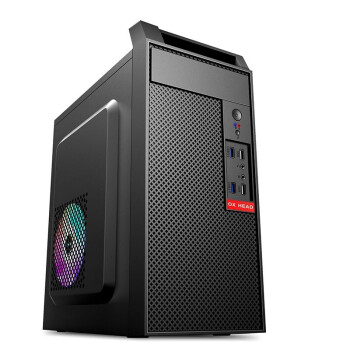 台式机
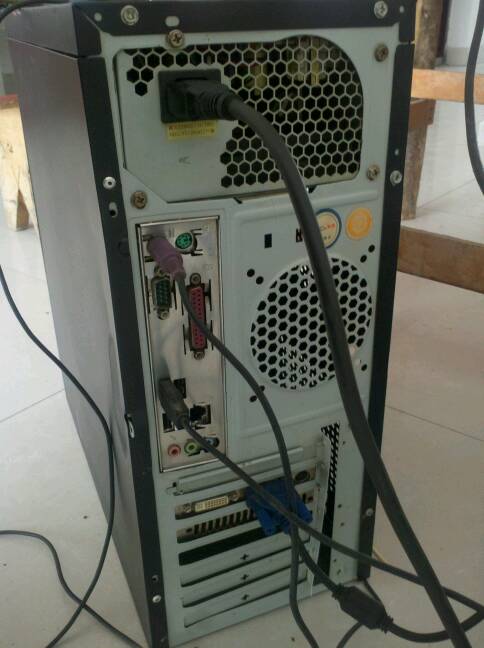 台式机
台式机
2023/9/7
17
手机
手机
手机
智能手环
智能手环
无人机
无人机
[Speaker Notes: 无人机OSD指是视频叠加系统，就是把飞行器的状态，也就是各个模块的数据，比如你装风速仪、高度仪、陀螺仪、电量监控等，整合到OSD模块，然后OSD模块把监控的数据返回到终端（遥控器的显示屏上）叠加到图传的图像上。]
无人机
蓝牙耳机
蓝牙耳机
蓝牙耳机
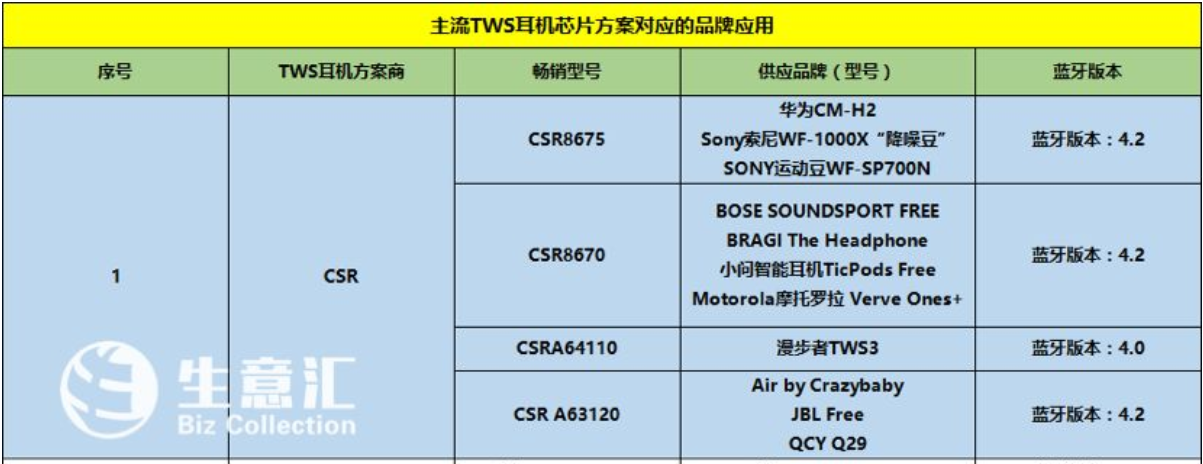 高通CSR8675
csr8675是csr86xx系列的⼀部分，这是⼀系列⽤于⽆线⾳频应⽤的硅平台，集成了双模式蓝⽛收⾳机、⼀个低功耗的dsp，⼀个应⽤处理器，⼀个电池充电器，存储器和各种⾳频和硬件接⼝的单芯⽚解决⽅案。
无线传感器
无线传感器
无线传感器
洗衣机
洗衣机
洗衣机
所有这些设备的共同点是什么？
输入
输出
运算
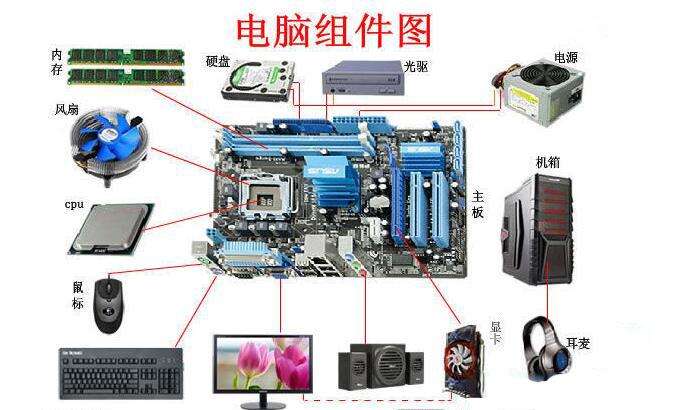 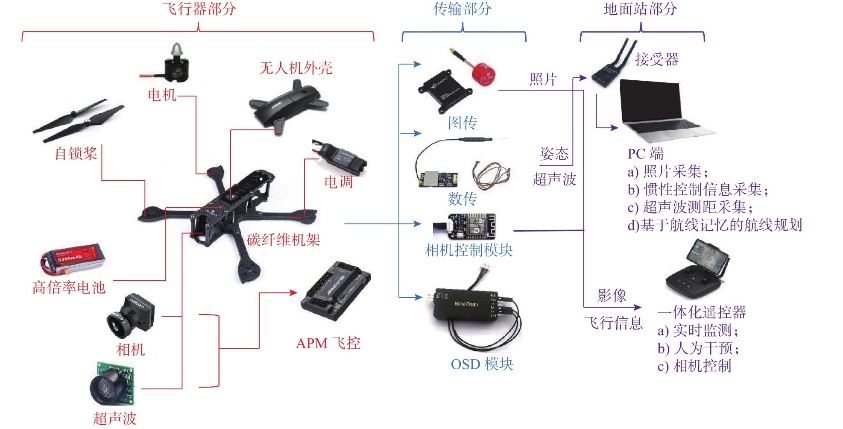 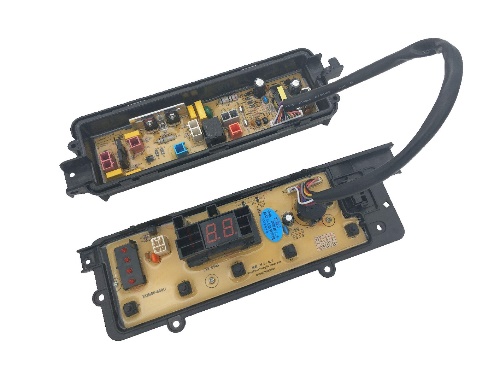 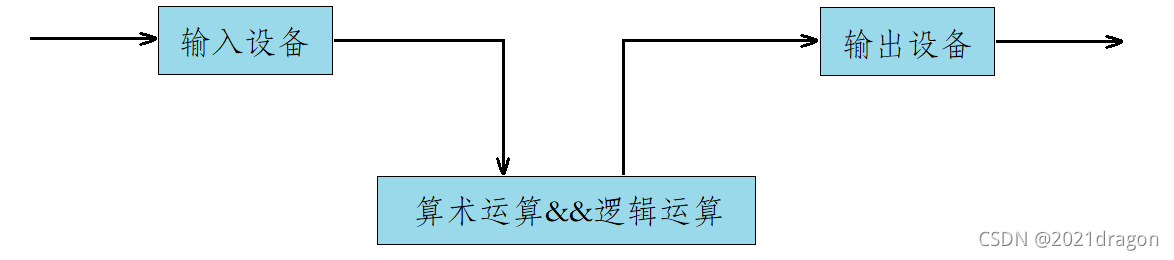 2023/9/7
35
所有这些设备的共同点是什么？
输入
输出
运算
控制
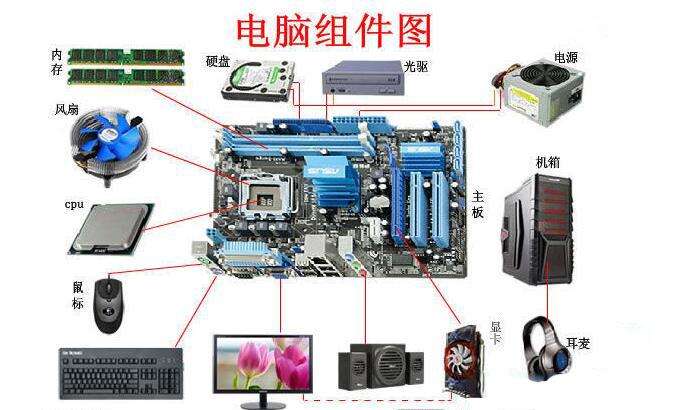 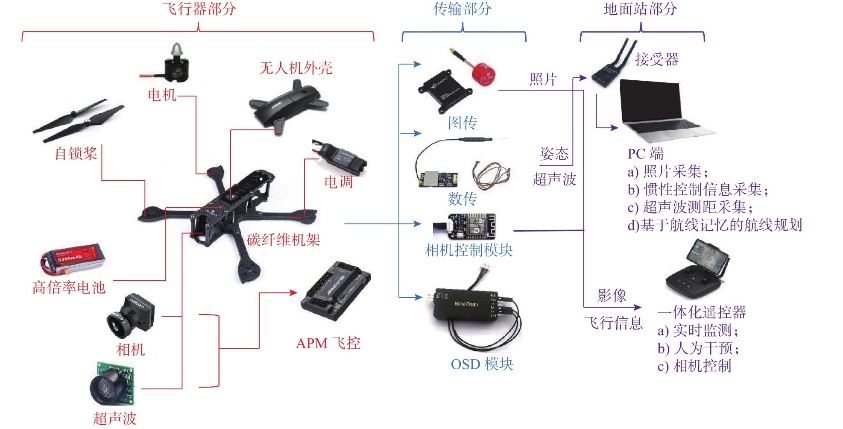 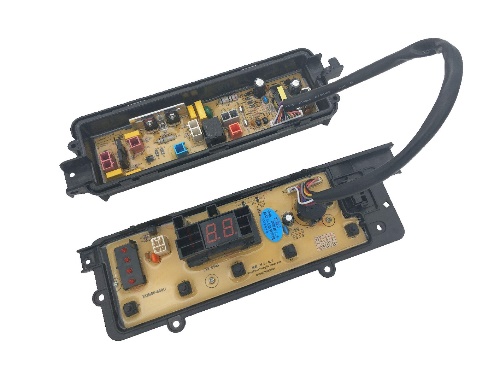 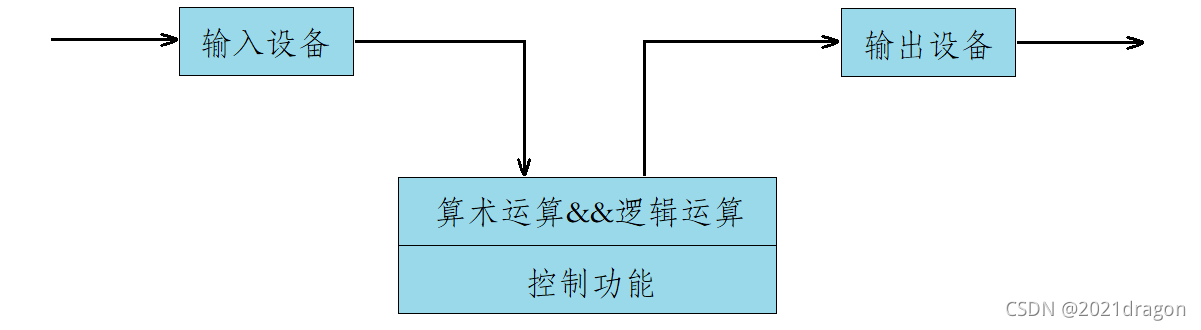 2023/9/7
36
所有这些设备的共同点是什么？
输入
输出
运算
控制
存储
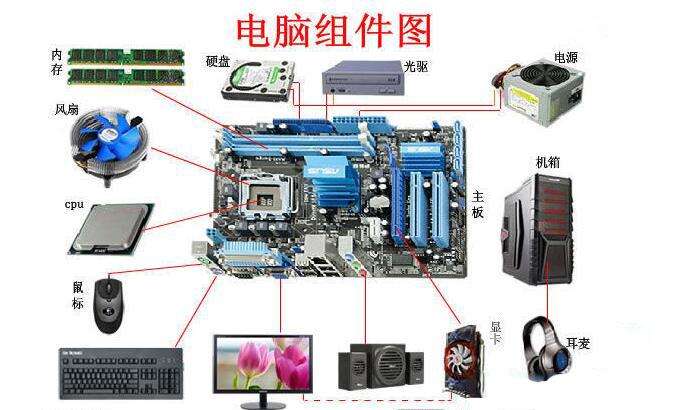 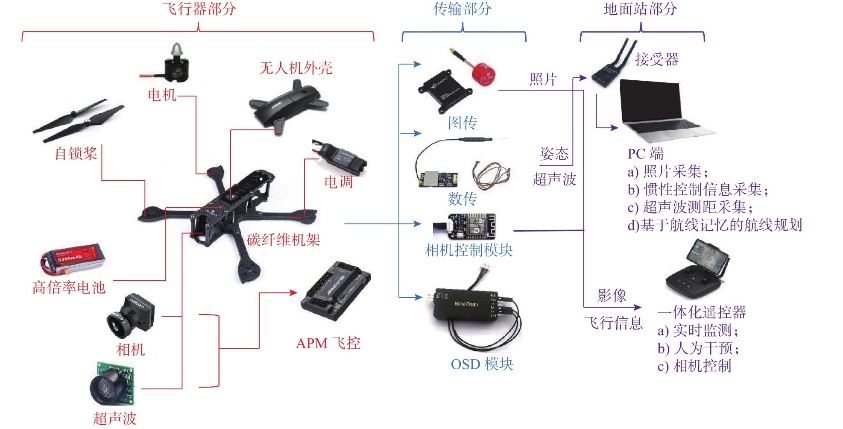 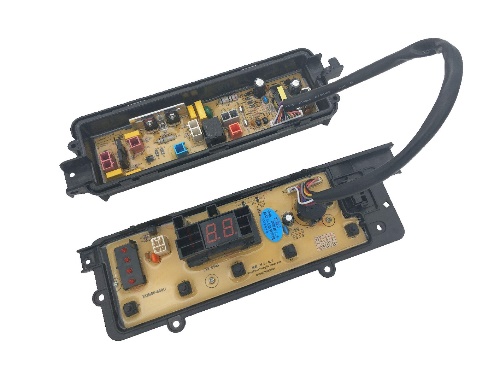 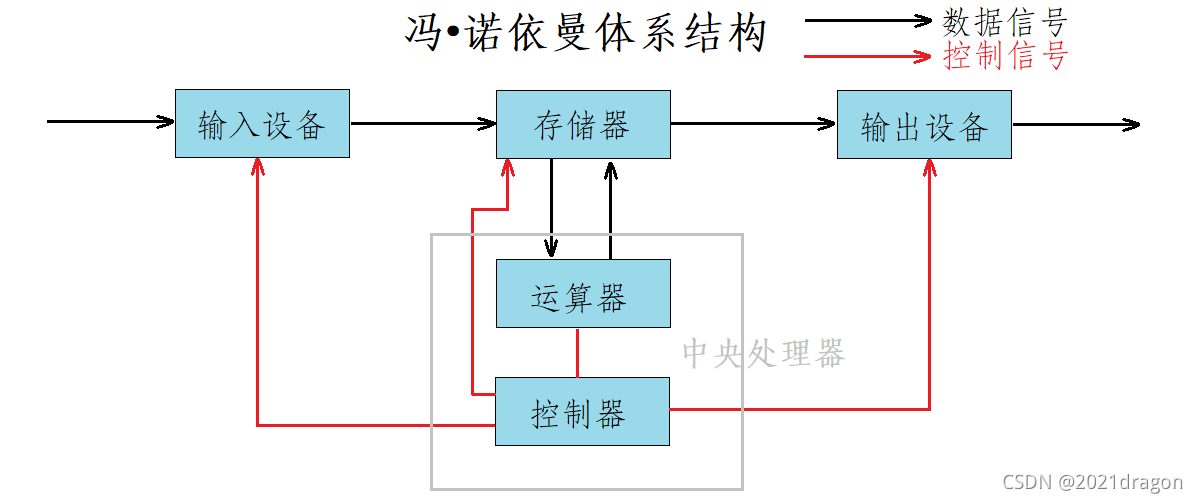 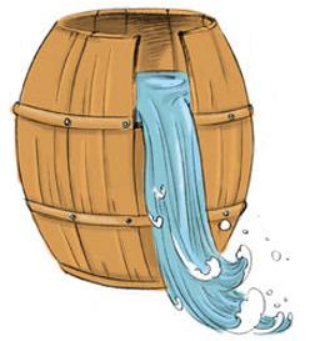 2023/9/7
37
Outline
1
Course and Crew
2
Computer is in Everything!
3
Why Take This Course?
4
Great Ideas in Computing Systems
5
What’s This Course All About ?
6
Summary
Why Take This Course?
初步理解

计算机系统是如何工作？

如何构建完整的计算机系统？
2023/9/7
39
Why Take This Course?
初步理解

硬件和软件在计算机系统中的
		   作用和相互关系
2023/9/7
40
Why Take This Course?
理解为什么要学习以下计算机课程：

模拟与数字电路
计算机组成原理
操作系统原理与设计
计算机体系结构
计算机程序设计
数据结构
编译原理和技术
……
2023/9/7
41
Why Take This Course?
问题:计算机系统是如何帮我们实现以下运算的？
1 + 1 = 2

2 – 1 = 1

11 * 11 = 121
2023/9/7
42